EGZOTİK HAYVANLAR ANATOMİSİ
Tehlikeli, heyecan verici, eşsiz anlamına  gelen egzotik sözcüğü  Webster’de yerel olmayan, başka bir ülkeye ait,  yabancı, çarpıcı,  gizemli, olağan dışı şeklinde açıklanmıştır. Bununla birlikte egzotik hayvanlar alışılagelenin dışında  ya da evcil olmayan hayvanlar olarak ta tanımlanır.
M.Ö. 2500 yıllarında ilk kez egzotik hayvanlar özellikle değişik balıklar Sümer’lilerin dikkatini çekmişti  fakat  bu sadece beslenme amaçlıydı.

Aynı amaçla Mısırlılar ve Romalılar egzotik balıklarla uğraştı.

Çin’de Sung  hanedanı estetik amaçla egzotik balıklarla ilgilendi (960-1279). 

Batı dünyası 17. yüzyıl sonrası bu konuya yöneldi. 

Balıkların üretiminde kullanılan sudaki, yüksek amonyak ve nitrit düzeyi nin balıkların sağlığını etkilediği fark edildi ve 19. Yüzyılda  ilk kez Robert Warrington bu sorunu ele aldı ve başarılı bir akvaryum için oksijen üreten bitkilerin kullanılması ve artıkları yiyen salyongozları 
gündeme getirdi. 

Süs balıkçılığı Amerika’ya 19. yüzyıl ve 20. yüzyılın başlarında ulaştı 

20. yüzyılın başlarında ve ortalarında havalandırma ve filtrasyonun 
önemi kabul edildi.
15 ve 18. yüzyıl arasında açık deniz yelkenciliğinin ilerlemesiyle egzotik kuşlar özellikle kanarya, muhabbet  kuşu  yetiştiriciliği  gündeme geldi.

18. ve 19. Yüzyıldan itibaren Amerikada kuşculuk çok populer oldu, hava taşımacılığının gelişmesi kuş taşımacılığını daha da kolaylaştırdı.

Sürüngenlerin evde beslenmesi  ancak son zamanlarda popüler oldu. 1940 ve 1970 yılları arasında Amerika’da bazı sürüngenlerin  öncelikle kaplumbağanın  ticareti başladı. Daha sonra yeşil iguana, boa yılanı, piton satışları görüldü.
Egzotik hayvanlardan biri olan gelinciğin uygarlıkla birlikte belgelenmiş uzun bir öyküsü vardır. M.Ö. 350 dolaylarında vahşi yaşamdan uzaklaştırılan bu hayvanlardan avcılıkta, böceklerle mücadelede faydalanıldı.

Tavşanın insanla birlikteliğinin geçmişi  1000 yılın üzerindedir.
Sınıf:Amphibia
      
Takım 
  Anura (salientia, ecaudata)  Kuyruksuz kurbağalar

 Uradela (caudata, gradientia) Kuyruklu kurbağalar

 Apoda (gymnophiona, caecilia, apoda) (Bacaksız kurbağalar)
AMFİBİLER- İKİ YAŞAMLILAR

Amphibia  terimi  Yunanca’da amphi-iki, bios- yaşam sözcüklerinin birleştirilmesiyle meydana gelmiştir. Bu sınıfı oluşturan hayvanlar  hem suda ,hem karada yaşadıkları için iki yaşamlılarda denir. 

Gerek morfolojik gerekse fizyolojik olarak kemikli balıklarla sürüngenler arasında bir geçit oluştururlar. Evrimsel olarak su dışında yaşayan ilk omurgalı hayvan grubudur.

Balıklardan üyelerinin bulunması, akciğerlerinin olması, hem suda hem karada işlev gören duyu organlarının bulunması, iki tane olan burun deliklerinin ağız boşluğuyla bağlantılı olmasıyla ayrılırlar. 

Omurgalılar içinde sudan kara hayatına geçişi temsil eden bu grup ne sudan tamamen kurtulmuş, ne de karaya tam uyabilmişlerdir.
Amfibiler üç takıma ayrılır.

  Anura (salientia, ecaudata)Kuyruksuz kurbağalar (Latince salere ( salio ), "atlamak")

2. Urodela (caudata, gradientia) Kuyruklu kurbağalar [ uro, cauda: kuyruk; gradien: yürümek]

3 Apoda ((caecilia, gymnophiona) (Körkurbağalar, bacaksız kurbağalar) [pod:bacak; 
gymn: çıplak; ophio: yılan]
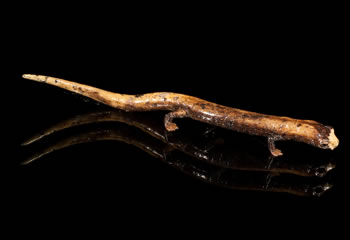 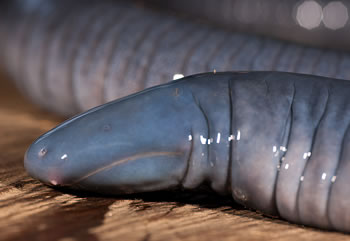 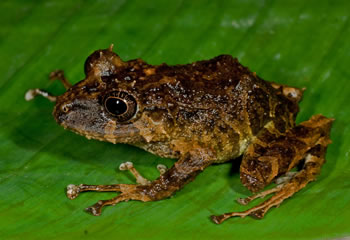 1. Anura (salientia, ecaudata) Amfibilerin en kalabalık takımını oluşturan Kuyruksuz kurbağalar toplu ve kısa vücut şekilleri, boyun bölgesine ve kuyruğa sahip olmamaları dört üyesinden arkadaki ikisinin özellikle sıçramaya, bazen kazmaya ya da yüzmeye yaracak şekilde kuvvetli gelişmesiyle tanınır. Suya bağımlı olanlarda parmak aralarında yüzme zarı bulunur. Larvaları erginlere benzemez  ve dişsizdir.
Kurbağa hoplayarak daha hızlı yol alır. Bu hareket tarzı ve düşmandan kaçma şekli kuyruksuz amfibilerin soylarının tükenmemesinin başlıca sebeplerindendir. Üyesi bulunduğu takımın adı salientia atlayan hayvanlar anlamına gelir.
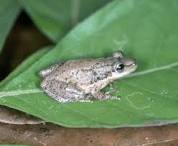 Urodela  (Caudata Gradientia) Kuyruklu kurbağalar[uro, cauda: kuyruk; gradien: yürümek]
       
       Uzun kuyrukları vardır. Dişli larval formları erginlere benzer Salamander familyası bu takımın en sık rastlanan örneğidir. Genellikle 8-20 cm boyundadır        ( dev semender 1.5 - 2 m yi bulur) Erginlerde hem kuyruk, hem de birbirine  az çok eşit ön ve arka bacaklar bulunur. Üyelerin bağlandığı kemerler vardır, ancak büyük oranda kıkırdaktan yapılmıştır. Dış görünüşleri kertenkeleye benzer fakat derilerin çıplak oluşuyla kolay ayırt edilirler. 

Bazı türlerde sadece ön bacaklar bulunur ( siren cinsi).
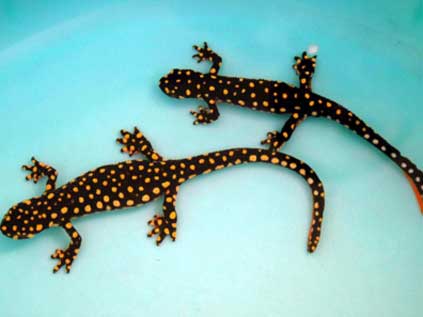 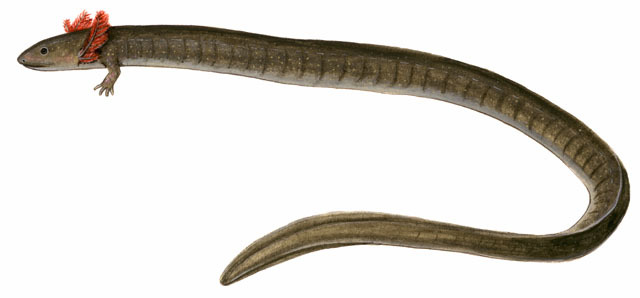 3. Apoda (gymnophiona, caecilia) (bacaksız kurbağalar, çıplak yılan, kör kurbağalar,) [pod: bacak; gymn: çıplak; ophio: yılan] 

Klinisyenlerin çok ender olarak rastlayabileceği bu takım üyelerinin solucan benzeri uzamış vücutları dikkat çekicidir, ekstremiteleri yoktur, kuyrukları kısadır yada bulunmaz.

 Caecilian yılana ve toprak solucanına benzer. Çoğunlukla yer altında yaşadıkları için amfibilerin en az keşfedilmiş takımıdır ve yaygın olarak bilinmezler.

Caecilian adı Latince kelime olan caecus = kör den gelmektedir.Küçük veya gözsüz olarak kullanılır.
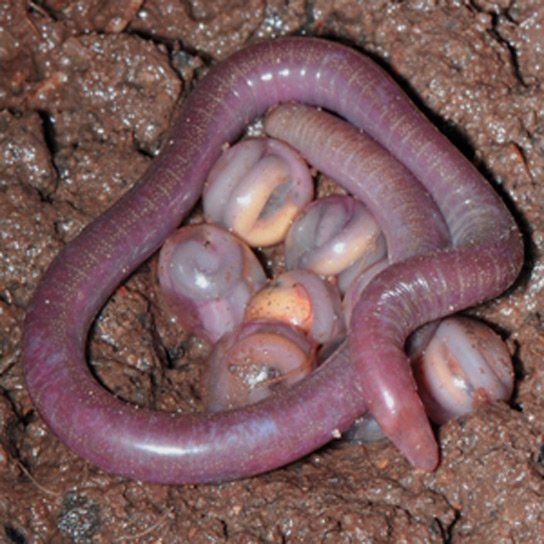 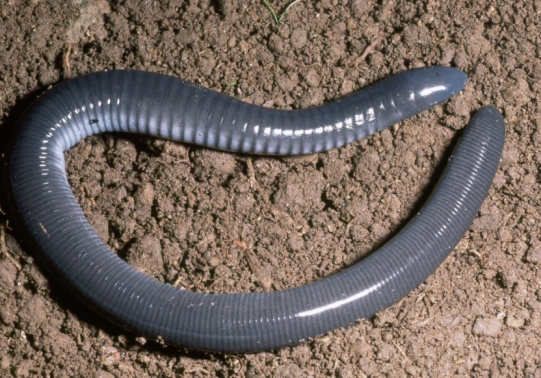 İSKELET SİSTEMİ

Günümüzde yaşayan amfibilerde baş iskeletini oluşturan kemiklerin sayısı azalmıştır, beyni çeviren iskeletin birçok elemanları kıkırdağımsı durumunu korur. Kafatasını omurgaya bağlayan bir çift condyl dolayısıyla occipital bölge mevcuttur.

Anura ‘da omurga presacral, sacral ve postsacral bölgelere ayrılır. Sacrum bağımsız olarak mevcut değildir. Kalça kemeri kaynaşmıştır. Kuyruk omurları ise  urosytyl  ismi verilen sopa şeklinde bir yapıyı oluşturacak şekilde kaynaşmış durumdadır.
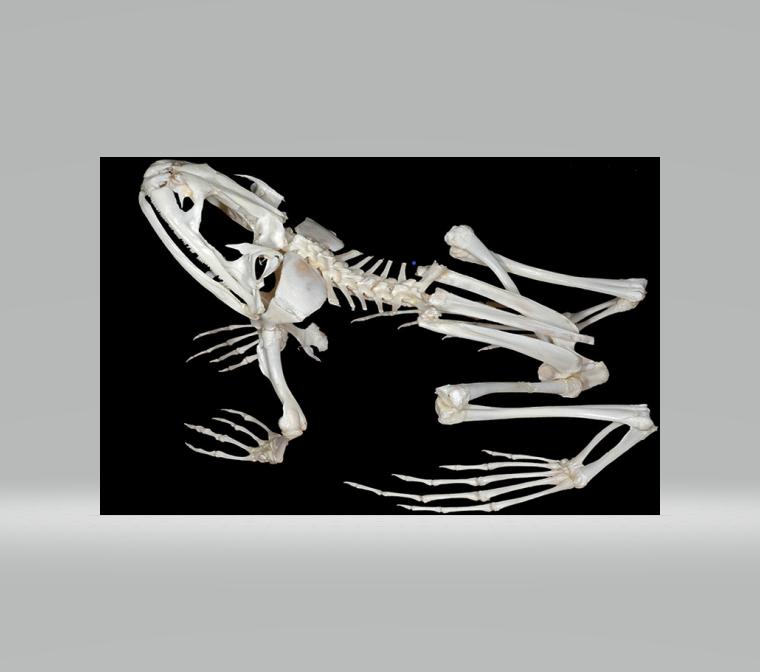 Kuyruklu kurbağada gövde omurları genellikle 15-20 arasında değişir, nadiren sirende 60 civarında gövde omuruna rastlanır.  Genellikle  bir sağrı omuru (sacral omur ) bulunur. Kuyruklu kurbağalar genelde 25-35 kuyruk omuru taşır, kural olarak çok sayıda omura sahiptir.
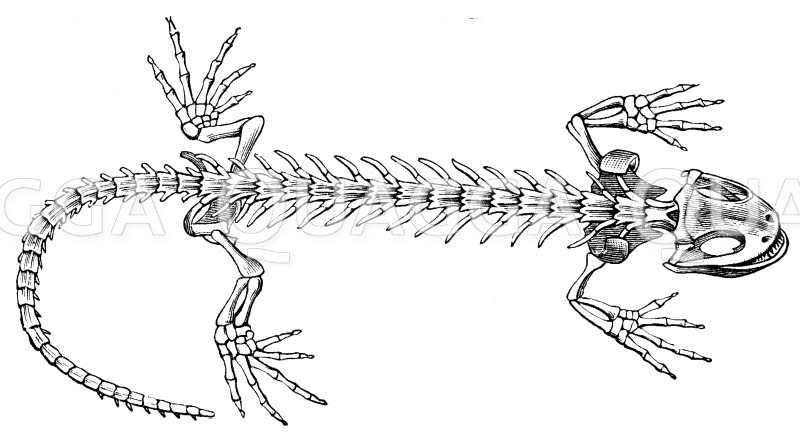 En fazla omur ise kör kurbağalardadır bu sayı bazen 200 e ulaşır.
    
Kör kurbağalarda ve kuyruklu kurbağalarda gövde omurları göğüs kemiğine (sternum) bağlanmayan kısa yapılı kaburgalarla donatılmıştır.
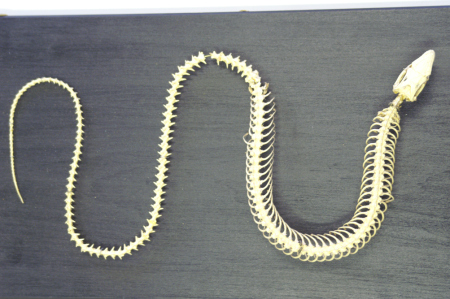 [Speaker Notes: KURBAĞA]
Amfibilerin iskelet elemanları arasında belirgin farklılıklar bulunur. Kör kurbağalarda göğüs ve kalça kemeri bulunmaz. Hareketleri solucan gibi bölgesel kasılmalar ve ayrıca yılan balığı gibi lateral dalgalanmalarla olur. Kuyruklu kurbağalarda omuz kemeri büyük ölçüde kıkırdak yapısındadır, kuyruksuz kurbağalarda ise kemikleşme daha fazladır.

Kuyruksuz kurbağalarda kalça kemerini oluşturanlardan  ilium çubuk şeklini almıştır.
Kuyruksuz kurbağalar (anuran) üyeleri sıçrayıp atlamaya göre değişim göstermiştir.Dört üyelidirler, arka bacakları daha uzundur. Ön ayaklarında dört parmak, arka ayaklarında beş parmak bulunur.Omurları kaynaşmıştır, bağımsız sağrı omurları yoktur. Ön bacakları oluşturan kemikler humerus, birbiriyle kaynaşmış olan radius-ulna ,carpal kemikler, metacarpus ve phalanx’lardır. Arka bacağı femur, kaynaşmış olan tibia-fibula, tarsal kemikler, metatarsus ve phalanx oluşturur. İribaşlar (tetari )üyelerini yenileyebilir fakat erginler bunu yapamaz. 

Semenderlerin dört bacağı vardır. Bazı kuyruklu kurbağalarda arka bacak küçülmüştür, sirende ise tamamıyle kaybolmuştur. Ön ayakta dört parmak, arka ayakta ise beş parmak bulunur, bu türler arasında değişiklik gösterebilir. Semenderler  bir şekilde zedelenen ve kopan kuyrukları kendini yenileyebilir.
Kuyruksuz kurbağalarda bacak kasları çok gelişmiştir. Bunlarda arka bacak daha güçlü olduğu için çoğunlukla sıçramaya özelleşmiştir. Bazen 2 m uzağa 1 m yüksekliğe sıçrayabilirler, Bazı kuyruksuz kurbağalar ön ve arka bacakları ile yeri kazarlar, ağaçlara tırmanan türlerin ön üyeleride uzundur ayrıca parmakların ucunda özel yapışma organlarına sahiptir yada parmaklar karşı karşı gelerek kavrama özelliği kazanmıştır. Kuyruksuz kurbağaların hemen hepsinde arka üyelerin parmakları birbirine yüzme derisiyle bağlanmıştır, arka üyelerin geriye doğru hızla itilmesi kurbağanın suda öne doğru itilmesine neden olur.Bu arada ön üyeler vücuda çekilir.
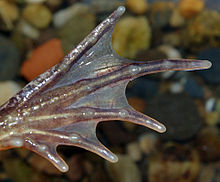 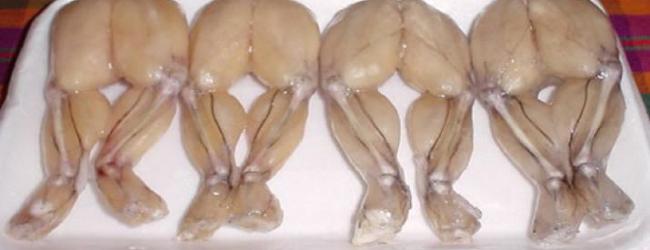 Havada kayma şeklindeki hareket yalnız Endonezya’da yaşayan bir türde  görülür. Ön ve arka bacak parmakları arasında genişlemiş deri, havada kaldırma yüzeyi olarak (paraşüt etkisi) kullanılır.
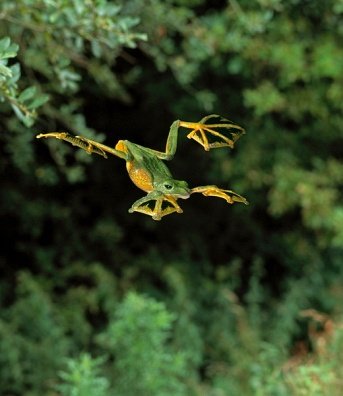 Kuyruklu kurbağalar ilk olarak ön bacağını öne atar daha sonra arka ve ters taraftaki ayak öne hareket eder düzenli yapılan bu hareketlerle yer değiştirme sağlanır. Bu sırada vücutta yılan benzeri hareketler görülür. Sucul kuyruklu kurbağaların üyeleri çok kısadır çoğu ,karada karınlarını yerden kaldırmaz, hantal bir yürüyüşleri vardır. Kara semenderi  vücutlarını yerden kaldırırlar bazı türler karada hızlı hareket edebilir. Sucul kuyruklu kurbağalarda hareket kuyruğun sağa sola sallanmasıyla olur, bu arada ön üyeler geriye çekilmiştir.

Ergin kör kurbağalar karada ve suda yılan gibi hareket eder.
Deride corium tabakası bol kan damarı içerir bu deri solunumuna yarar. Derideki bezler kese şeklinde (alveoler) ya da boru şeklinde (tubuler) dir. Küçük olan alveoler bezler deriyi ıslak tutar ve solunuma yardımcı olur. Modifiye alveoler bezler Anura erkeğinin baş parmaklar bölgesinde bulunur ve yapışkan salgı ile amplexus’da dişiye tutunmaya yardımcı olur.Bazı urodela türlerinde ise dişide erkeği cezbetmeye yarayan koku salar.

Amfibiler düzenli şekilde şekilde deri değiştirirler. Atılan deri parçası besin olarak yenilir. Pullanma yoktur, fakat nasır, çıkıntı, tırnak  sık rastlanan yapılardır.

 Bazı türlerde bulunan zehir bezleri büyük alveoler bezlerdir, bunlar toksisitesi yüksek, süt kıvamında alkoloid salgılardır, ve belli kısımlarda yoğunlaşmışlardır. Semender’lerde  göz arkasında ve sırtta omurga boyunca, Anura’da gövde yanlarında bulunur. Zehir etkisi neurotoksik’dir. Solunum ve kalp atışlarını engeller.
Amfibilerde deri yoğun pigment içerir. Bu pigmentler fiziksel ışığı kırma özellikleri ile kamuflaj ve zararlı güneş ışınlarından korunmayı sağlar. Üç tip renk hücresi (kromatofor) ayırt edilir .

1. Melanofor’lar: Siyah ve kahverengi pigmentlidirler.

2. Lipofor (=Zantofor)’lar: Kırmızı ve sarı lipokrom damlacıkları içerir.

3. Guanofor (=İridofor)’lar: Bunlar pigment içermezler. Ancak ışığı yansıtan Guanin kristalleri veya levhacıkları sayesinde renk verirler. 
Bu katmanlar arasındaki dengenin değişmesi,  mevcut guanin kristallerinin  değişik ışık türlerini yansıtmasıyla renk değişikliği gerçekleşir.
Sindirim sistemi

Ağızda az veya çok hareketli kaslı bir dil vardır. Sucul amfibilerde dil fazla önemli değildir. Hatta anura’da ileri derecede sucul olan Aglossa grubunda ise hiç bulunmaz. 

Dillerin çoğu, yapışkan bir salgı ile kaplı olup ava yapışmaya yarar. Bazı türlerde nispeten basit yapıda yapışkan dil bulunur. 

Bazı karasal Urodela türlerinde fırlatılabilen dil gelişmiştir. Uç tarafı genişlemiştir ve ava hızla fırlatılır.
Amfibiler avlarını çiğnememelerine rağmen, tükürük salgısında sindirime yardımcı Pityalin enzimi bulunur.

Küçük ve birbirinin aynı olan homodont dişlere sahiptir.Yaşam boyunca birçok kez yenilenir (polyphyodont  tip). Bu tip dişlerin çiğneme ve parçalama işlevi yoktur. Sadece avı kavramaya, tutmaya yarar. Dişler sadece çene kemiğinde değil damak çatısını oluşturan diğer kemiklerde de bulunur. Amfibilerde bazen sadece ağız boşluğunu üstten sınırlandıran dişler bulunmasına karşın bazılarında alt çenede de dişler bulunabilir.







 Esophagus (yemek borusu)  kısadır. 

Bazı anur türlerinde pepsin salgılayan esophagus bezleri bulunur.
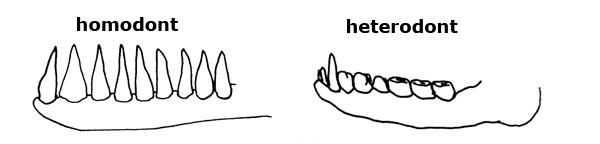 Mide kese veya boru şeklindedir. Kısa sürede bol besin alabilmek için, genişleme yeteneğine sahiptir. Silindirik epitel hücreleri hidroklorik asit (HCl) ve pepsin üreten bezler içerir. 

İnce bağırsak kuyruklu ve kör kurbağalarda düz olarak boydan boya uzanır. Daha tıknaz yapılı kuyruksuz kurbağalarda ise bağırsak kıvrımlar yapmıştır.

Son bağırsak olarak adlandırılan kalın bağırsak bölümü suyun geri emiliminde önemlidir. Kalın bağırsak cloaca ile sonlanır. Cloaca’nın yakınında idrarın depolandığı ve yoğunlaştırıldığı büyükce bir kese vardır ( sidik kesesi).
Karaciğer vücudun şekline göre geniş büyük loplu yada uzun ve ince lopludur.

Kuyruksuz kurbağalarda karaciğer safra kanalı ile safra kesesinde depolanan safrayı taşıyan kanal birleşerek ductus choledocus’u oluşturur. Daha sonra bu kanalla pancreas’ın kanallarını da alır ve tek kanal halinde oniki parmak bağırsağına açılır. Kuyruklu kurbağalarda  pancreas ve karaciğer kanalları ayrı ayrı bağırsağa açılırlar.

Pancreas diğer omurgalılardan farklı yapı göstermez.
Beslenme

Ergin kurbağalar yalnız canlı ve hareketli böcek, solucan ve küçük yumuşakçalarla beslenirler. Kuyruksuz kurbağa da dil öne doğru fırlatılarak dilin yapışkan uçları ile avlarının yakalanmasını sağlar. Bir çok su kurbağasında ava nişan alınarak dil fırlatılır.

   Kuyruklu kurbağaların besinleri de kuyruksuz kurbağalar gibidir.  

  Kör kurbağalar avlarını dokunma ile bulurlar. Avı tüm olarak yutarlar çiğneme hareketleri saptanmamıştır. Toprak solucanları ve kör yılanları yerler.

    Soğuk kanlı olmaları ve ince olan derileriyle fazla miktarda su kaybettiklerinden, aşırı sıcaklık ve kuraklığa karşı dayanıklı değillerdir.

  Besinleri proteinden zengindir. Çok miktarda besin alma yeteneğindedirler açlığa bir aydan fazla dayanırlar.
Tiroid  hormonları başkalaşımda (metamorfoz) önemli rol oynar. 
     
Amfibiler paratiroid bezi taşıyan ilk omurgalılardır.

Pankreasda gelişmiş omurgalılardaki gibi alfa ve beta hücrelerine sahip  Langerhans adacıkları bulunur. Bazı kuyruklu kurbağalarda sadece beta hücrelerine sahip Langerhans adacıkları tanımlanmıştır.

Böbrek üstü bezi, hipofiz gelişmiş omurgalılardakine benzer.

Testis ve ovarium cinsiyete özgün özellikleri oluşturan hormon salgılar.
Solunum

Amfibilerde solunum çok yönlüdür. Dört tip solunum ayırt edilir

Solungaç solunumu (amfibi larvalarında)

Deri solunumu

Ağız içi-yutak solunumu 

Akciğer solunumu olarak

Türüne göre 2 veya 3 mekanizma ortaklaşa etkilidir.
Amfibilerde çok küçük kaburga bulunduğundan veya hiç bulunmadığından, solunum havası ağız tabanının hareketi ile akciğerlere pompalanır. 

Amfibilerde akciğerler  gerçek alveollerden yoksundur 

Diyafram bulunmaz.

Akciğerlerdeki gaz değişimi kasların kontraksiyonu ile olur. Burun deliklerinden alınan hava, ağız tabanının yukarıya doğru kaldırılması ve bu esnada burun deliklerinin kapatılması ile akciğerlere pompalanır. Kullanılan hava ağız tabanının aşağı düşürülmesi ve akciğerlerin elastikiyeti ile burun deliklerinden atılır.

Azaltılmış oksijen dönemlerinde (uyku) amfibiler deri solunumuna geçer.
Akciğer solunumu yapan amfibilerden bilhassa Anura erkekleri, ses çıkarma özelliğine sahiptirler. 

Ses üretim kuyruklu ve bacaksız (kör) kurbağalarda son derece kısıtlıdır.

Siren in kendine özgü ıslık benzeri sesi vardır.

Ses, ağız ve burun deliklerinin kapatılarak havanın akciğerler ve ağız içi boşluğunda ileri geri pompalanması ve bu esnada gırtlaktaki ses membranlarına sürtünmesi ile oluşur. 

 Özel rozenans organları, yani ses keseleri sesin şiddetini artırır.
    Sadece erkeklerde bulunur.Genelde ses keseler bazı karasal türlerde
    bir tanedir ve boyun bölgesinde bulunur. Su kurbağalarında ise
    ağzın iki yanında (yanaklarda) mukoz tabakanın dışa doğru şişkinlik 
    yapmasıyla oluşan ses keseleri vardır..
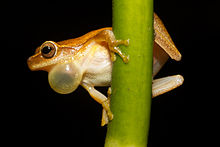 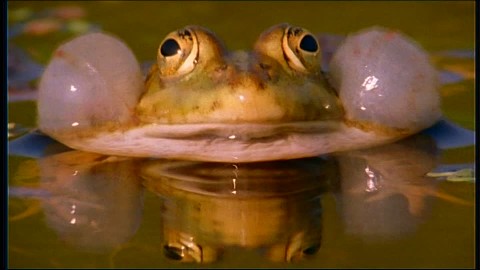 Dolaşım sistemi

Kurbağaların kalbi üç odacıklıdır. Bunların ikisi kulakçık biri karıncıktır.

    Kuyruklu kurbağaların bazı türlerinde kulakcıklar arası bölme tam değildir.
 
     Kalbin sağ kulakçığında kirli kan sol kulakçığında temiz kan bulunur.

     Vücutta karışık kan dolaşır. Kurbağaların karıncığında, akciğerden dönen
oksijence zengin kan ile vücuttan dönen oksijeni düşük kan birbirine karışır. 
Fakat bu durum, deri solunumu da yaptıkları için sorun yaratmaz. 
Balıklardan farklı olarak, çift dolaşımın görülmesi yani kanın ikinci kez
pompalanması kan basınçlarının yüksek olmasını sağlamıştır. Bu sayede organlarına bol miktarda kan gidebilmektedir.

Değişken ısılı (soğuk kanlı) hayvanlardır. Kış uykusuna yatarlar.

Kurbağalarda venöz  giriş yerleri (kan alımı vb.): 
Kalp,    çıplak gözle deri altında görülebilen ventral abdominal ven, 
femoral ve lingual vendir.

Kalp atımı dakikada  50-60 dır.
Lenf sistemi

Lenf sistemi hemen tüm gruplarda iyi gelişmiştir su tutulmasında büyük rol oynar. Lenf kalpleri denilen iki kasılgan bölgesi vardır. Kuyruksuz kurbağada bunların sayısı 10-20 ye varabilir. kör kurbağalarda 100 den fazladır.

Amfibilerde kan
Alyuvarları oldukça büyük oval ve çekirdeklidir. Sayıca yüksek organizasyonlu omurgalılardan azdır.
Ak yuvarları büyüklükleri ve genel yapıları bakımından yüksek omurgalılara benzer.
Uriner sistem


Kurbağaların boşaltım organları böbrekleridir. Böbrekler karın dorsal duvarına yakın, bir çift organ olarak bulunurlar. Koyu kırmızı renkli, uzunca oval yapılı, 1.5-2 cm uzunluğunda ve mezonefroz tipindedirIer. Altın sarısı renginde ve şerit şeklinde böbrek üstü bezleri bulunur.

Karın boşluğunun kuyruk ucunda ise beyaz renkli, ince duvarlı, büyük bir kese şeklinde idrar kesesi vardır. Bu kese kısa bir boyun bölgesi ile cloaca’ın ventral duvarına açılır.

Amfibiler yaşadıkları bölgeye göre, su tutmak amacıyla azot’u vücutlarından uzaklaştırma gereğini duyarlar. Böbrek tubullerinden gelen idrar, toplayıcı kanalla cloaca’ya taşınır, oradan sidik kesesine ulaşır.
Genital sistem


Kurbağalar ayrı eşeylidirler, yani dişi ve erkek üreme sistemleri farklı bireylerde bulunur. Cinsel olgunluğa gelmeleri dişilerde 1-2, erkeklerde 3-4 yaşları sonunda olur.

Erkek üreme organı testis böbrekler üzerine periton dürümü ile bağlanan bir çift sarımsı oval şekilli organdır. 

Erkeklerde testis’lerde olgunlaşan spermatozoon’ların taşıyıcı kanalları böbrek kanalı ile birleşerek idrar- tohum kanalını yapar buradan da cloaca’ya açılır.

Cloaca dışkı, idrar ve spermin taşındığı dış ortama açılan küçük bir odacıktır.

Testis’ler üzerinde sarı renkli bir çift yağ cisimciği vardır. Bunlar kurbağaların kış uykularında beslenmelerini sağlar.
Dişi üreme organı olan bir çift ovarium böbreklerin yanında yer alır, böbreklerle fonksiyonel hiçbir ilişkisi yoktur.

 Yumurta  sağlı sollu taşıyıcı kanallarla cloaca’ya  ulaşır.

Ovarium’ların büyüklükleri yaşa ve mevsime göre değişiklik göstermektedir. 

Ovarium’ların üzerinde erkeklerde olduğu gibi bir çift yağ cisimciği bulunur. Bu yağ cisimleri de dişi kurbağaların kış uykularında beslenmelerini sağlar.
Kör kurbağaların erkeklerinde cloaca’nın dışarıya çıkarılabilir bir uzantısı olan bir çiftleşme organı bulunur. Döllenme iç  döllenmedir. Ovipar olanlar yumurtalarını suya yakın yerlere bırakırlar , larvaları suculdur. 

Ovipar: Yumurtasını vücut dışına bırakarak çoğalan.
Ovovivipar: Bir plasenta oluşumuyla anne-yavru arasında bağlantı olmaksızın, yumurtası vücut içinde gelişen ve yavruyu yumurtadan çıktıktan sonra vücut dışına bırakan, yalancı doğum yapan
Vivipar: Yavrunun, bir plasenta varlığıyla, anneyle arasında besin, gaz, vb. alışverişi olarak gelişimini tamamlaması sonucunda, gerçek doğum yapan. 

Kuyruklu kurbağalarda çoğunlukla iç döllenme görülür.Fakat erkeklerinde çiftleşme organı yoktur. Üreme zamanında, erkek spermlerini bir küme halinde zemine bırakır, buna spermatofor adı verilir. Dişi cloaca yolu ile bunları vücut içine alır ve spermateka (spermatheca) adı verilen bir seri tüpçükten oluşmuş bir sperm kesesi içinde  depolar Bazı türlerde dış döllenme görülür. Çoğunda bir larva safhası mevcuttur. Larvaları erginlere benzer.
Kuyruksuz kurbağalarda  üreme zamanı bazı türlerin erkeklerinde dişiyi kavramaya yarayacak şekilde şişkince bir nasır gelişir, bazılarında kol üzerinde, vücut üzerinde kabarcıklar oluşur. Üreme dönemi sonunda ise kaybolurlar
Gerçek bir çiftleşme yoktur. Bunun için bu çiftleşmeye kucaklaşma (amplexus) denilmektedir. Bu erkeğin dişinin  sırtına çıkarak onun yumurtalarını bırakmasını sağlamasından ibarettir. Döllenme dış döllenmedir. Kurbağaların çiftleşmeleri genelde geceleri olur ve senede 3-4 dönem yumurtlama olmaktadır. Her dönemde 5.000-10.000 adet arasında yumurta bırakmaktadırlar. 
Amplexus’un ardından dişi tarafından suya bırakılan yumurtalar, harici olarak erkek tarafından döllenir.  Amplexus  (kavuşma),   yumurtanın dışarıya çıkmasına yardımcı olur, aynı anda sperm ve yumurtanın bir araya bırakılmasını sağlayarak döllenmeyi garanti altına alır.
Kuyruksuz kurbağadaki döllenmiş yumurta hücresinin gelişmesi sonucu larva (iribaş, tetari) oluşur.

Larvaları genelde sucul ve kuyrukludurlar. Erginleşmek için 46 kadar safhaya (Gosner evreleri) ayrılabilen metamorfoz  geçirirler.
Sinir sistemi bir beyin, omurilik ve perifer sinirlerden  oluşur. 

Omurilik sindirim ve solunum gibi otomatik fonksiyonlarını düzenler.

 Vücut duruşu ve kas koordinasyonu beyincik tarafından kontrol edilir.

      Sadece 10   çift sinir beyin kökenlidir.  
    
       Benzer şekilde, kurbağa spinal sinirleri sadece 10 çifttir.
Kimyasal ve tat almaçları çok gelişmiştir. Bu almaçlar burun ve ağız mukozasında, dilde yoğunlaşmaktadır.


Koku almaçları burun kanallarında toplanmıştır.


Vomeronasal organ  ilk defa amfibilerde koklama organı olarak ortaya çıkmıştır. Bu organ çoğunlukla burun kanallarının içinde yer alır.
Gözler

Ana yapısı itibariyle omurgalıların temel göz yapısına benzer. 

Omurgalıların aksine retina yenilenebilir niteliktedir, genelde renk görme yetenekleri vardır. 

Göz küresinde yer alan lens şeklini değiştiremez  fakat öne ve arkaya doğru kayabilir.
Göz bebeğinin şekli türle göre değişiklik gösterir. Yatay oval, dikey oval yada kalp şeklinde olabilir. 

Göz küresini geriye çeken m.retractorbulbi göz küresini ağız boşluğuna kadar çeker, buda yutma olayına yardımcı olur, lokmanın geriye doğru itilmesini sağlar.

Sürekli suda yaşayan kuyruklu kurbağalarda göz kapağı yoktur. Diğerlerinde iyi gelişmiş üst ve alt gözkapağı ile bağdoku kıvrımından oluşan üçüncü göz kapağı bulunur.

Kör kurbağaların bazı türlerinde görme siniri oluşmamıştır.
İşitme

Türlerin çoğunluğunda, primer ses reseptörleri  kulaklardır; ancak ön üyeler de ses algılamada iş görür. 

Kuyruksuz kurbağaların çoğunda salgı bezi içermeyen, ince deriden yapılı, büyükçe Timpanik Zar (Kulak Zarları, Tympanum) dış kulağı oluşturur. Bu dış kulak, hava ile taşınan ses dalgalarının reseptörüdür ve ses dalgalarının basıncını orta kulaktaki Columella kemiğinin titreşimlerine dönüştürür. Bu titreşimler de iç kulak sıvısına aktarılır.
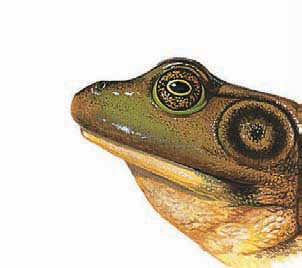 Tympanum-Columella ikilisi, frekansı 1000 Hz’den yüksek ses dalgalarının algılanmasında işlevseldir

Frekansı 1000 Hz’den düşük ses dalgalarının algılanmasındaysa solungaç kapağı kemikçiği (operculum) ve buna bağlı kaslar (musculus opercularis) görev yapar. Bu durumda ses dalgalarının reseptörü ön üyelerdir. Solungaç kapağı kemikciği omuz bağlantı titreşimlerini m.opercularis aracılığıyla kulaktaki oval pencereye iletir.  Yerin sarsıntılarıda ön üyelerle algılanmış olur. Operculum sadece amfibilerde işitmeye katılır. Daha yüksek omurgalılarda ise yoktur.
Kurbağalar, sürüngenlerle birlikte soğuk kanlı hayvanlar grubuna, kuşlar ve memeliler ise sıcak kanlı hayvanlar grubuna girer. Kurbağalar ve sürüngenlerde vücut sıcaklığı, çevrenin sıcaklığına bağlı olarak değişirken (poikiloterm), kuşlar ve memelilerde sabit kalır (homoterm).  Dolayısıyla kurbağa ve sürüngenlerin vücut sıcaklıkları havaların soğumasıyla birlikte düşmeye başlar. 

Soğuklar artıkça bunlar kış uykusuna girer (hibernasyon). 
Kışın don olan çok soğuk bölgelerde yaşayan kurbağaların kış uykusuna girmeleri aniden değil, yavaş (24 saat kadar bir süre) şekillenir. 


Metabolizmanın son derece yavaşlatıldığı, dolayısıyla vücut sıcaklığının düştüğü ve kalp atım hızının azaldığı durgunluk dönemlerine “torpor” adı verilir.

Kurak mevsimin başlamasıyla birlikte kendilerini toprağa gömen  bazı kurbağalar, derilerinin bir kısmını dökerek, burun delikleri dışında tüm vücutlarını saran bir koza oluşturur ve yaz mevsimini, yalnızca nefes alıp verebilen birer mumya halinde geçirir (estivasyon).